Палиноиндикация техногенно-нагруженных территорий на примере г. Донецка
Наталья Сергеевна Мирненко,
 Донецкий национальный университет
ДНР, Донецк
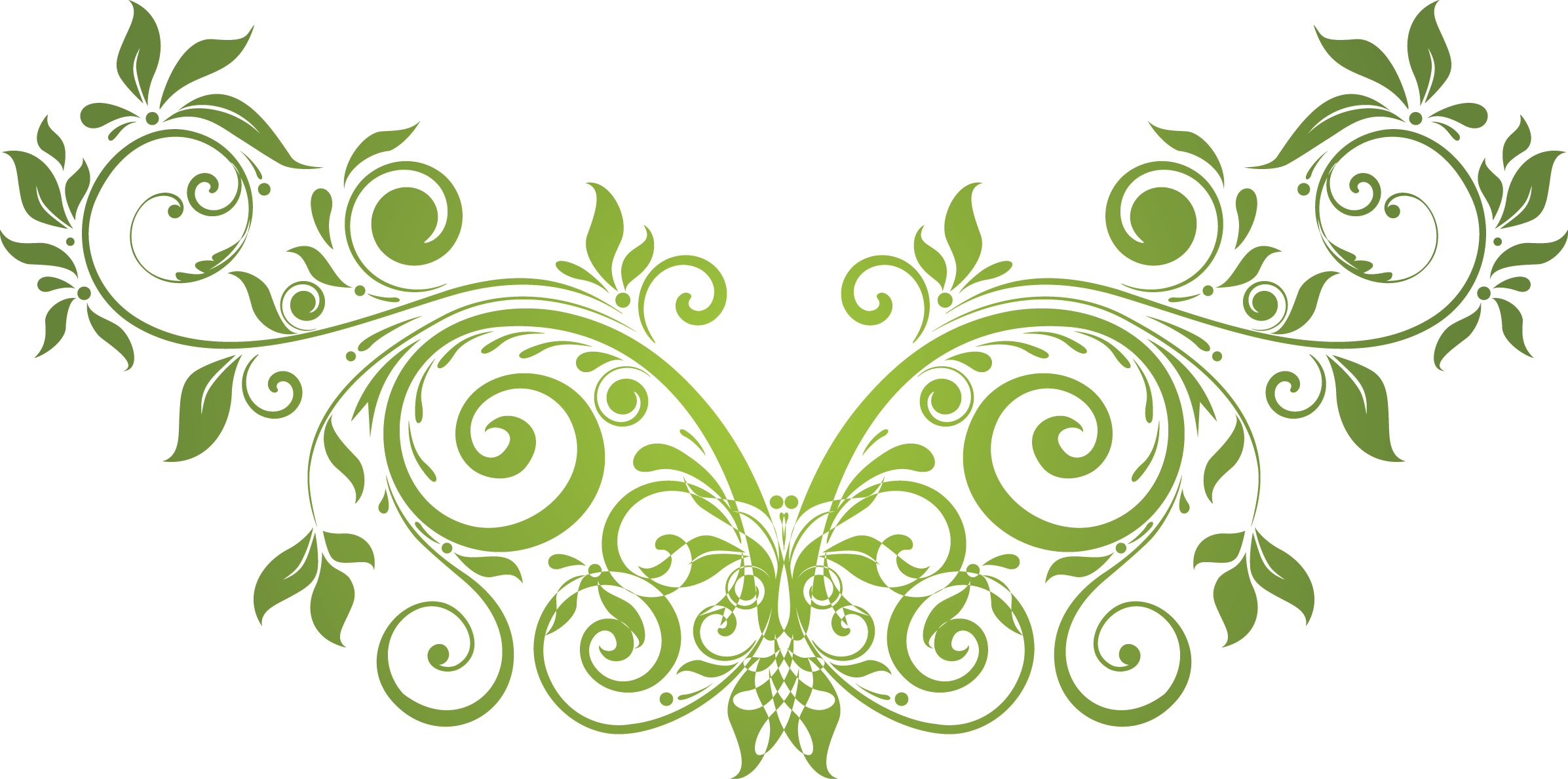 Растительный покров сформирован непрекращающимся ходом растекания жизни, что связано с безостановочным процессом размножения. Важным фактором распространения растений является антропогенный фактор, приводящий к трансформации флоры на конкретных участках
Исторически сформированная флора Донбасса представлена степными растительными формациями (что обусловлено географическим положением), а также лесостепными участками естественного (пойменные, байрачные) и антропогенного (искусственные леса) происхождения. 
Фиторазнообразие флоры Донбасса не уступает по уникальности ряду мировых биосферных заповедников.
2
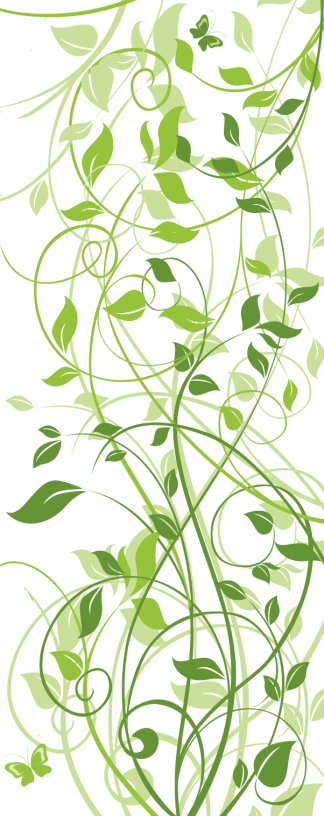 По состоянию на 2022 г. общая площадь лесов в Донецкой Народной Республике составляет порядка 204,1 тыс. га., при этом, более 70% сформированы за счет искусственных насаждений, прежде всего, на территориях исторически не адаптированных для лесной местности вследствие водной и ветровой эрозии. Естественный лесной фонд образован пойменными и байрачными лесами и составляет порядка 7,7%
Рисунок 1 – Лесной фонд ДНР
3
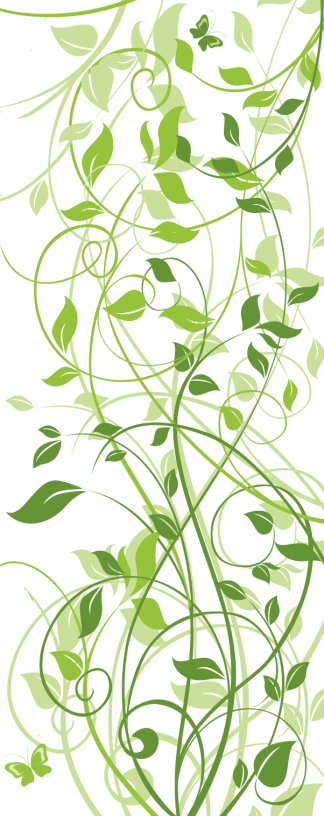 Цель работы 
Определить показатели стерильности и жизнеспособности пыльцевых зерен некоторых видов древесных растений в условиях антропогенного воздействия на пробных участках г. Донецка
Материалы и методы 
Объектом исследования послужили пробы пыльцы видов древесных растений, используемых в озеленении г. Донецка: тополь черный (Populus nigra L.), ива белая  (Salix alba L.), каштан конский  (Aesculus hippocastanum L.), береза провислая (Betula pendula Roth.). 
В ходе работе была определена фертильность и жизнеспособность пыльцевых зерен. Пыльники фиксировали со зрелой пыльцой в растворе Карнуа. Фертильные зерна определяли реакцией на KJ и идентифицировали по окрашиванию, стерильные не имели окраски либо она была частична.  Жизнеспособность пыльцы определяли методом проращивания на 10%-м растворе глюкозы (in vitro) на искусственной питательной среде, что позволяло оградить пыльцевые зерна от негативных воздействий во время прорастания.
4
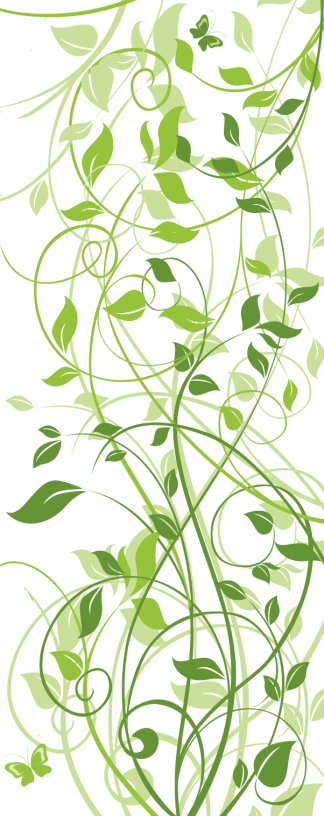 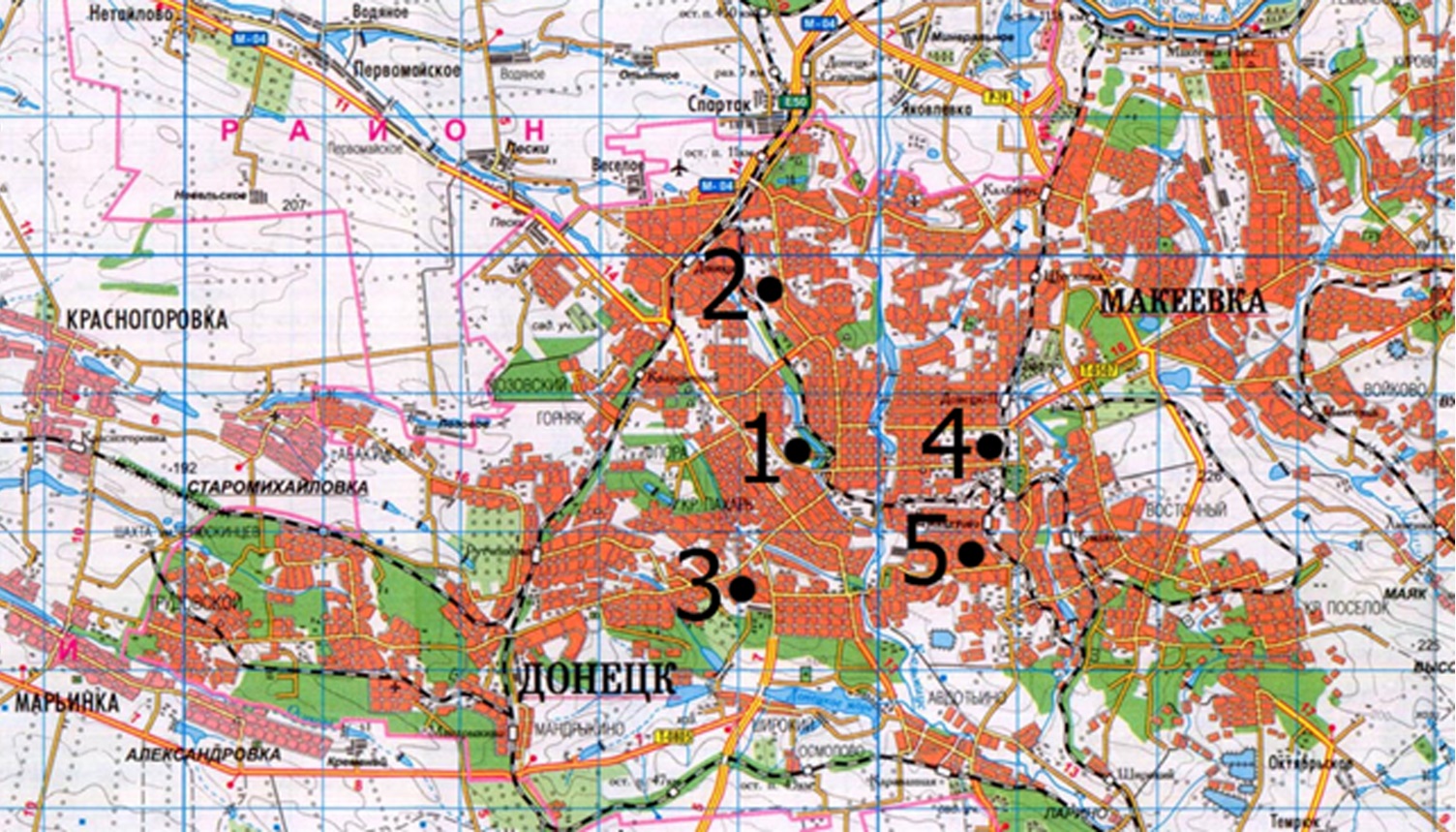 Рисунок 2 – Расположение пробных площадок
5
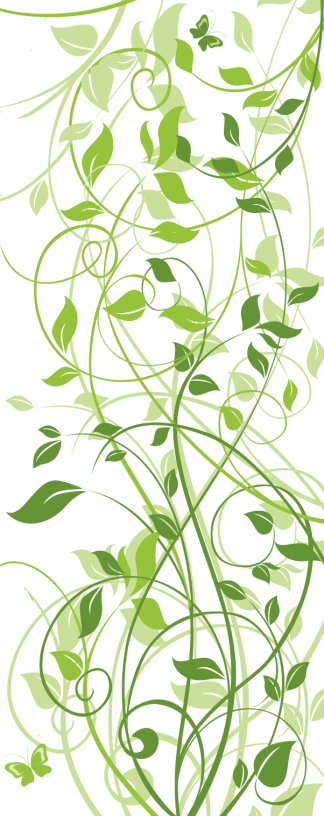 Таблица 1 – Количественный показатель стерильности пыльцевых зерен на пробных площадках г. Донецка
Коэффициент Пирсона, по показателю стерильности пыльцевых зерен в корреляции с точкой отбора, показал положительную значимость (0,69), при p=0,05 таблитчатый коэффициент составил 0,73
6
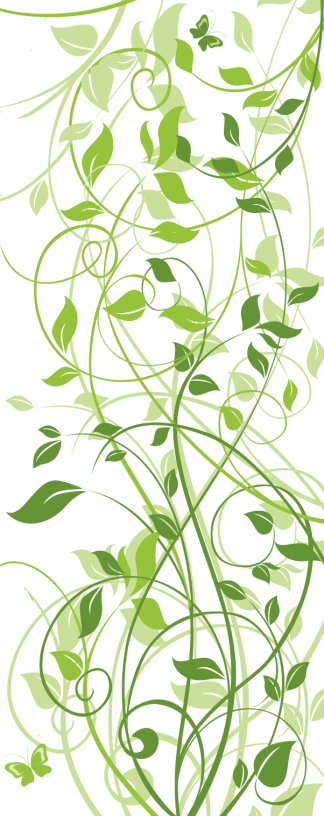 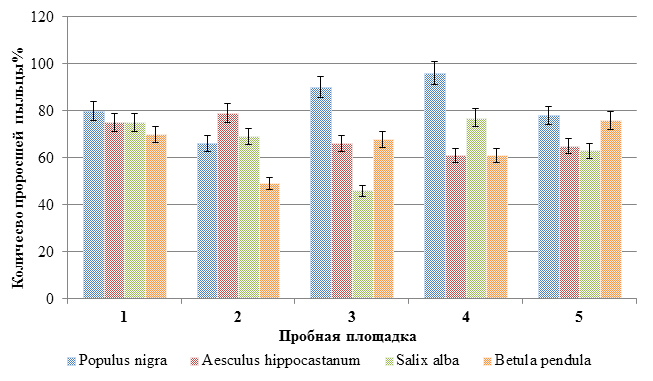 Рисунок 3 – Пролификация пыльцевых зерен
7
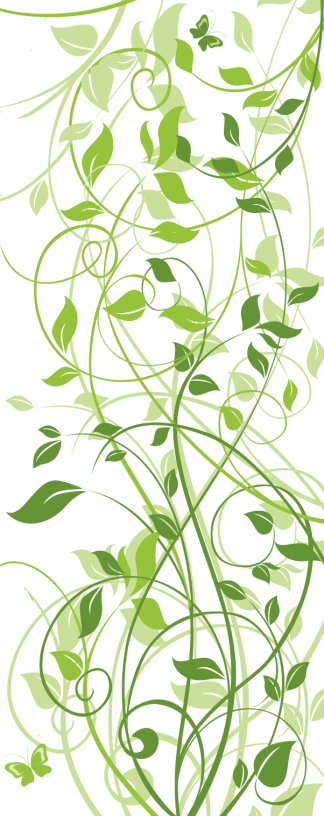 ВЫВОДЫ
В результате проведенных исследований на антропогенно-нагруженных (пробных) площадках установлены индикационные признаки загрязнения атмосферного воздуха характерные для Донецкой агломерации. 
Наблюдаемые показатели стерильности и пролификации пыльцевых зерен в корреляции с точкой отбора показали значительную связь. Показано, что древесные растения испытывают ряд комплексно неблагоприятных факторов приводящих к уменьшению репродуктивной способности. Полученные данные могут быть дополнением к имеющейся в Донбассе информационной базе растительных организмов, используемых для проведения экологического мониторинга.
8
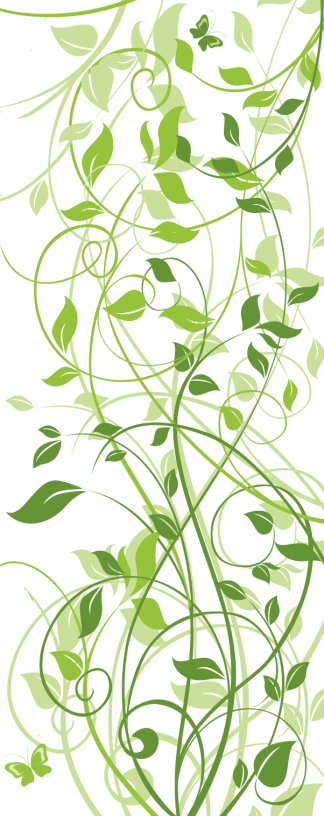 БЛАГОДАРИМ ЗА ВНИМАНИЕ
9